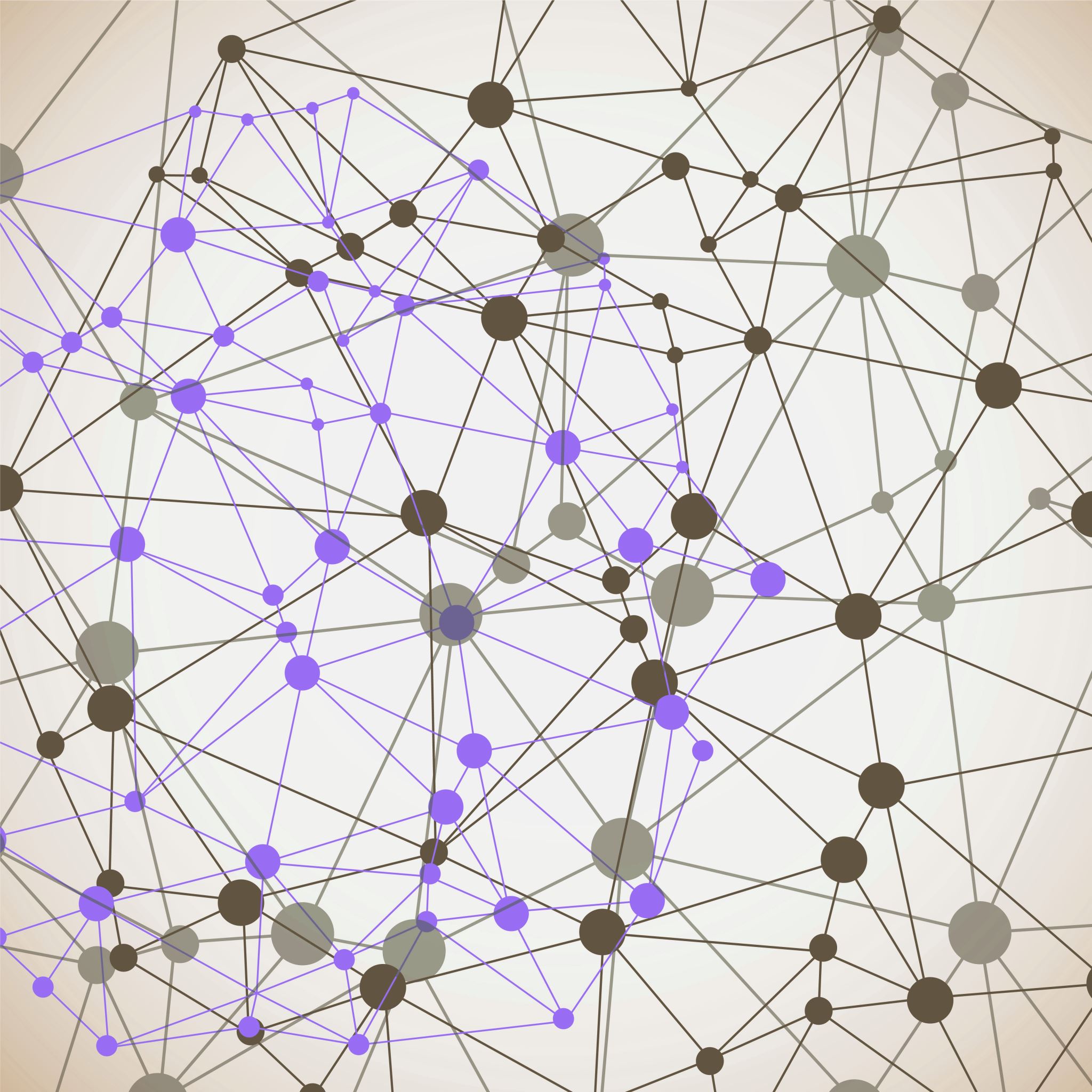 Wurzelrechnung
Es gilt: